স্বাগতম
শিক্ষক
মোঃ আবুল খায়ের সুমন
ইন্সট্রাক্টর (রসায়ন)
নারায়ণগঞ্জ সরকারি টেকনিক্যাল স্কুল ও কলেজ
শ্রেনিঃ নবমবিষয়: রসায়ন-১বিষয় কোড: ১৯১৬সময়: ৪৫ মিনিটনারায়ণগঞ্জ সরকারি টেকনিক্যাল স্কুল ও কলেজ
৭ম অধ্যায়ঃ রাসায়নিক বিক্রিয়া
বেশ কিছু বিক্রিয়া আছে যেখানে জারণ-বিজারণ বিক্রিয়া ঘটে সেগুলো সম্পর্কে জানতে পারবে।
রাসায়নিক বিক্রিয়া
শিখনফল:
 
বেশ কিছু বিক্রিয়া আছে যেখানে জারণ-বিজারণ বিক্রিয়া ঘটে সেগুলো সম্পর্কে জানতে পারবে।
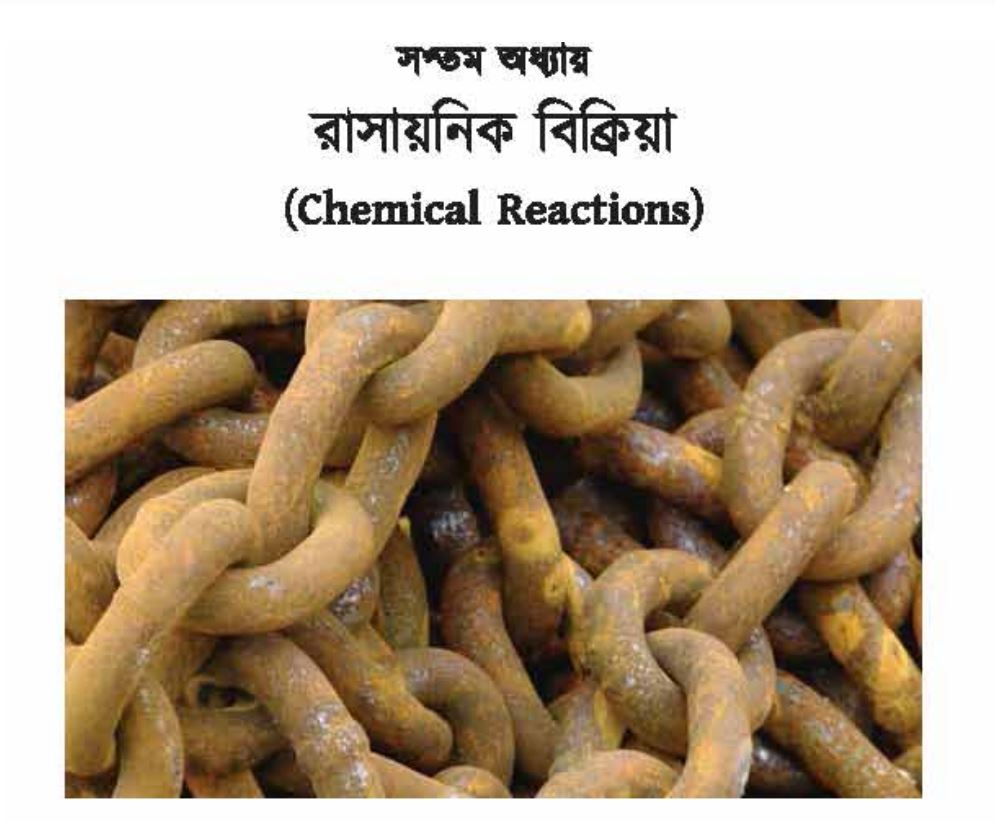 বেশ কিছু বিক্রিয়া আছে যেখানে জারণ-বিজারণ বিক্রিয়া ঘটে সেগুলো হলো
সংযোজন বিক্রিয়া 
বিয়োজন বিক্রিয়া 
প্রতিস্থাপন বিক্রিয়া 
দহন বিক্রিয়া।
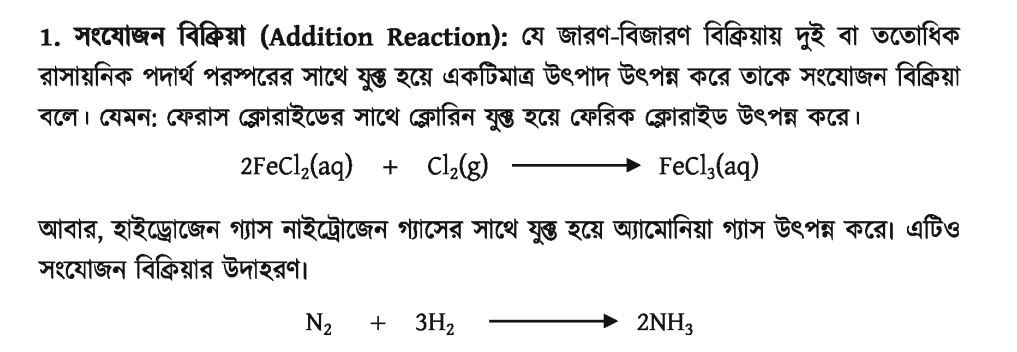 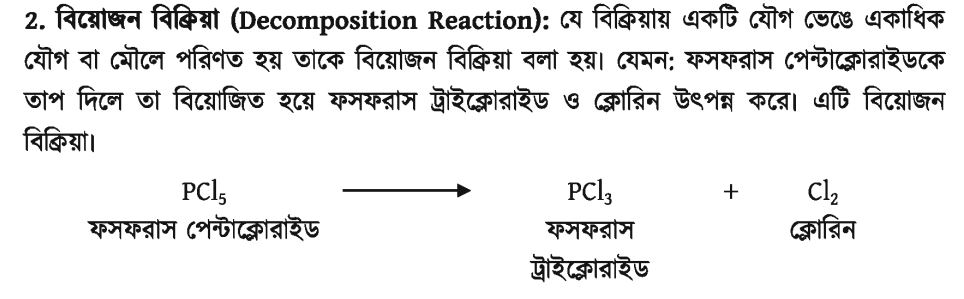 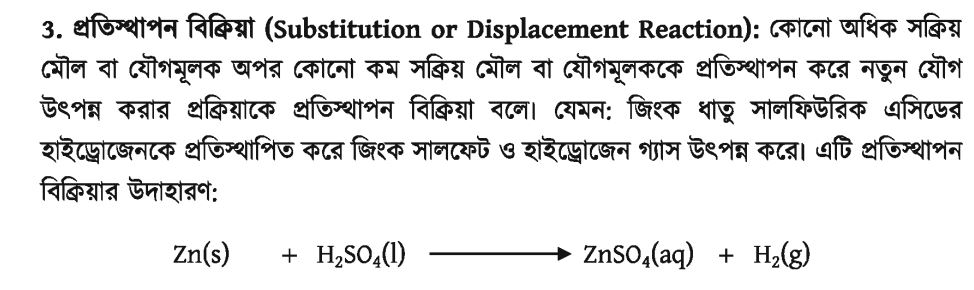 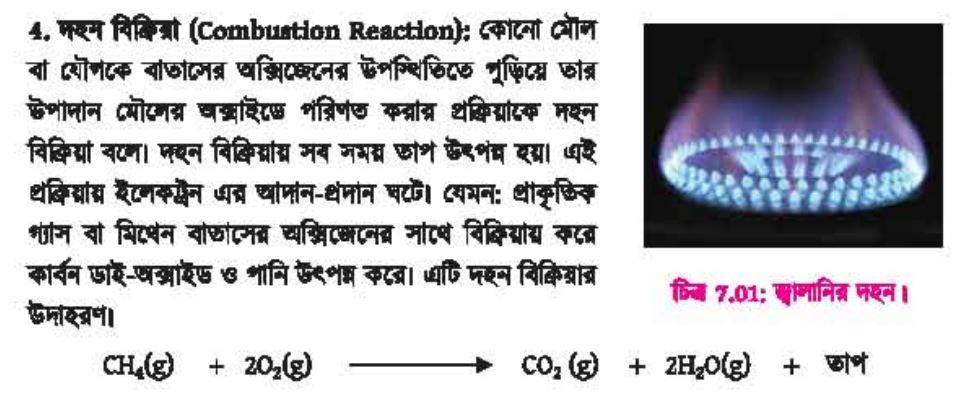 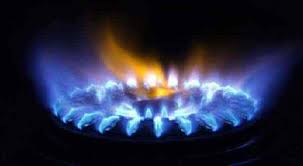 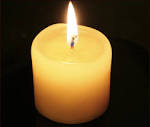 পরবর্তী ক্লাশ
নন-রেডক্স বিক্রিয়া
ধন্যবাদ